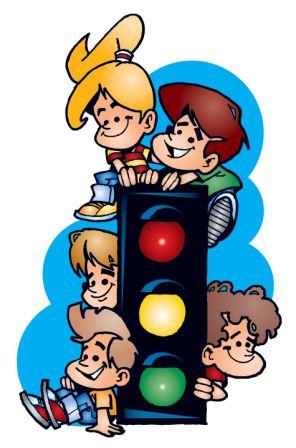 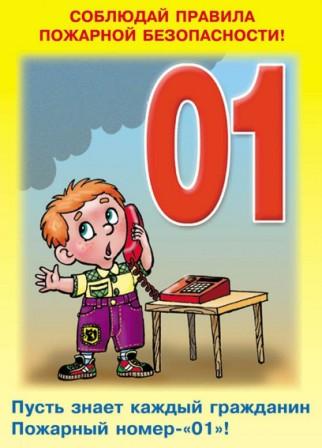 «Безопасность дома и на улице»
Электронно-дидактическая игра
Подготовила :   воспитатель МБДОУ №448        Удачина Ю.В.
Актуальность:
Обусловлена необходимостью более раннего информирования детей о правилах безопасного поведения, приобретения ими опыта безопасного поведения в быту.
Задачи:
Передача детям знаний о правилах безопасного дорожного движения в качестве пешехода и пассажира;
Формирование осторожного и осмотрительного отношения потенциально опасным для человека и окружающего мира природы, ситуациям;
Формирование представлений об опасных для человека и окружающего мира природы ситуациях и способах поведения в них;
Привить детям необходимые навыки безопасного поведения на дорогах в различных дорожно-транспортных ситуациях.
«Что пригодится при пожаре»
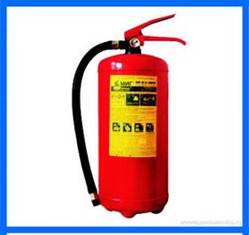 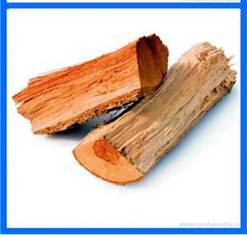 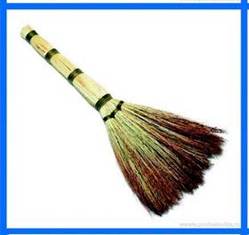 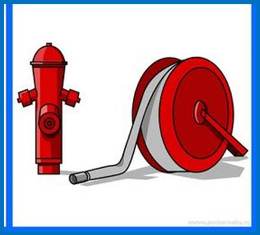 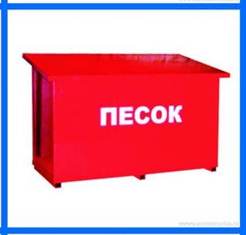 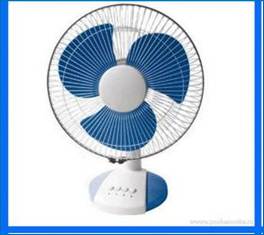 « Огнеопасные предметы».
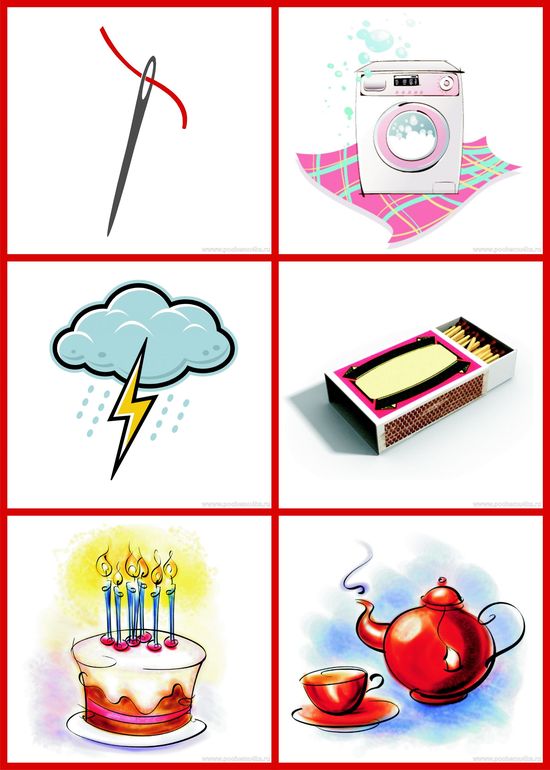 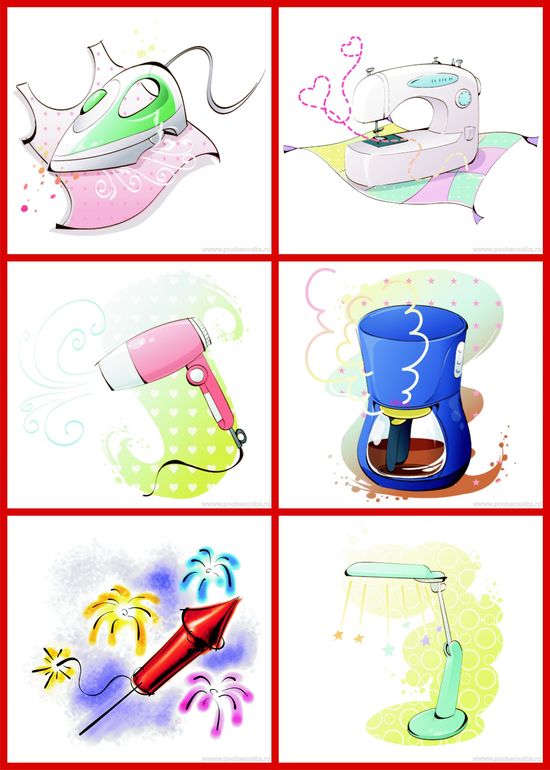 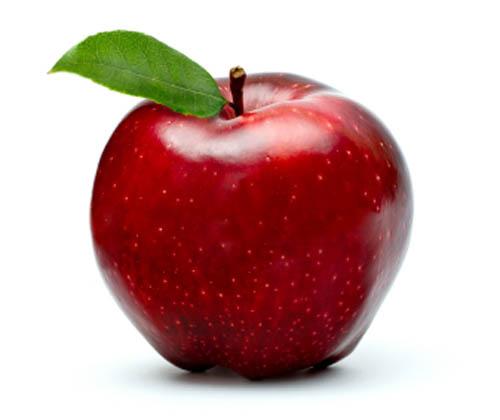 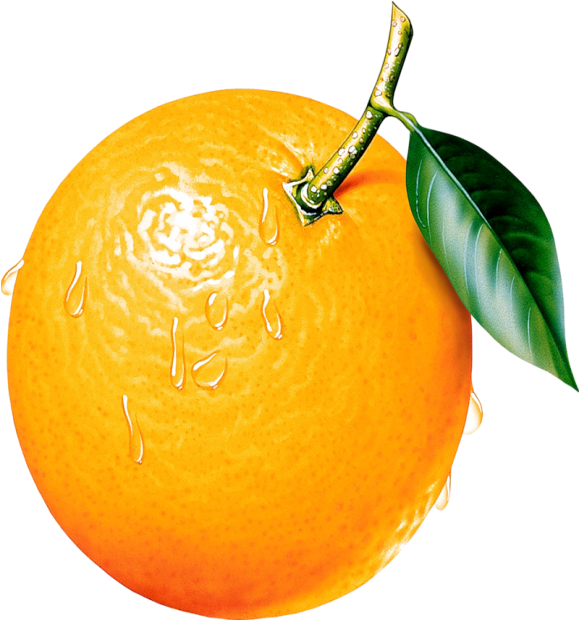 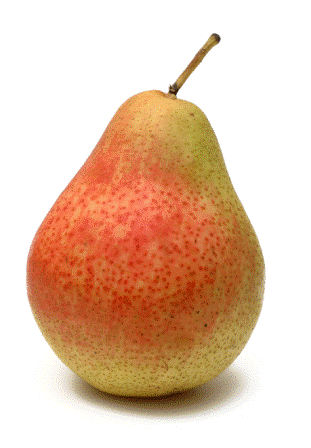 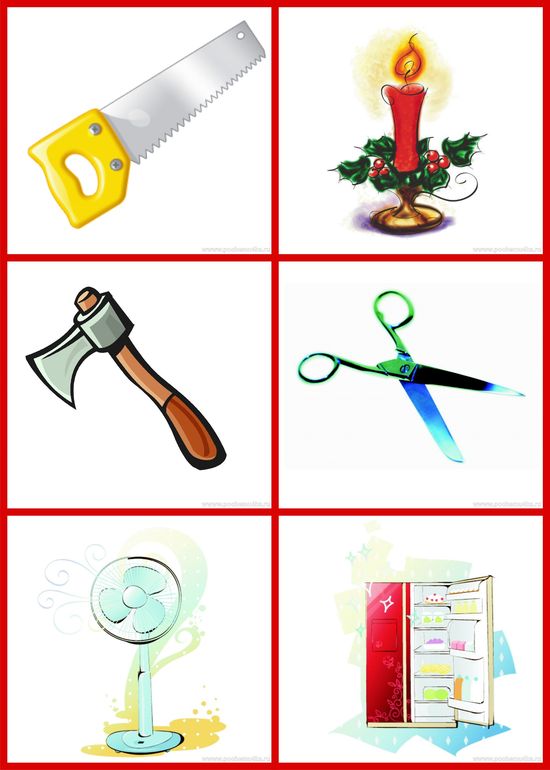 «Дорожные знаки»
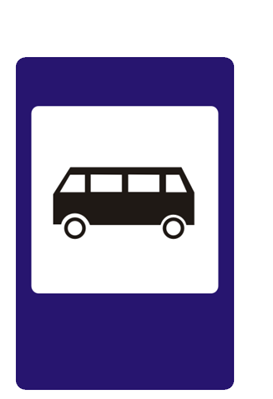 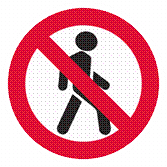 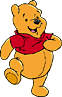 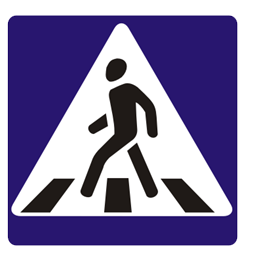 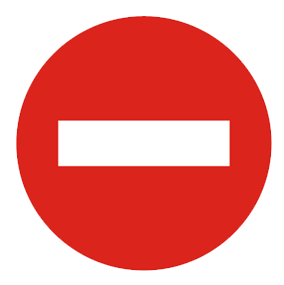 «Убери из комнаты опасные предметы»
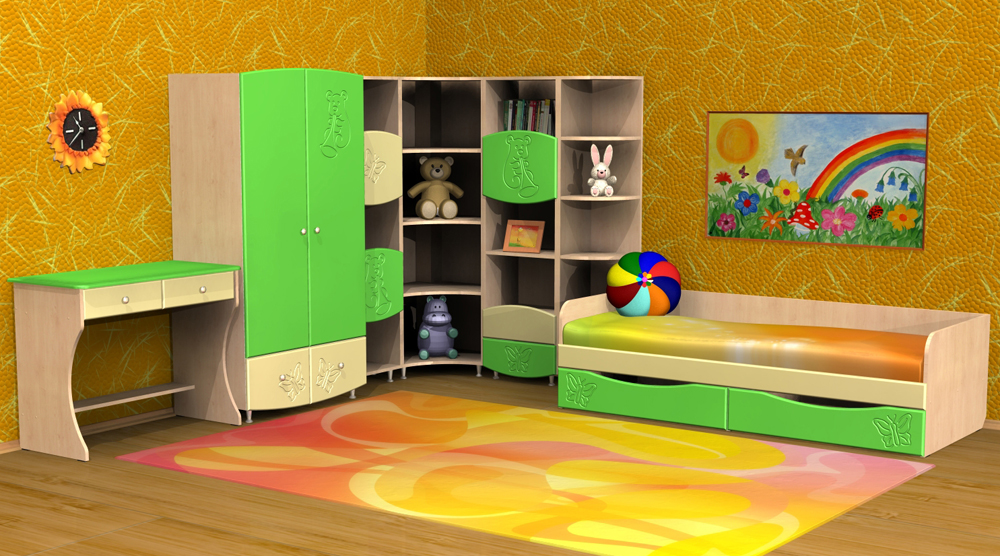 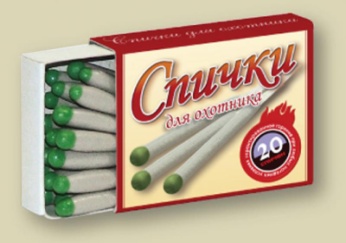 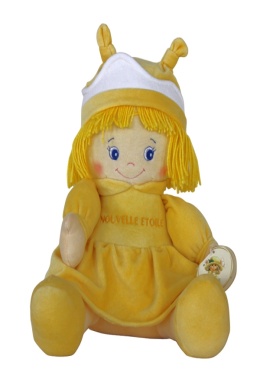 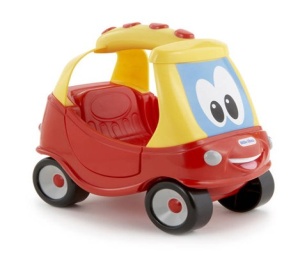 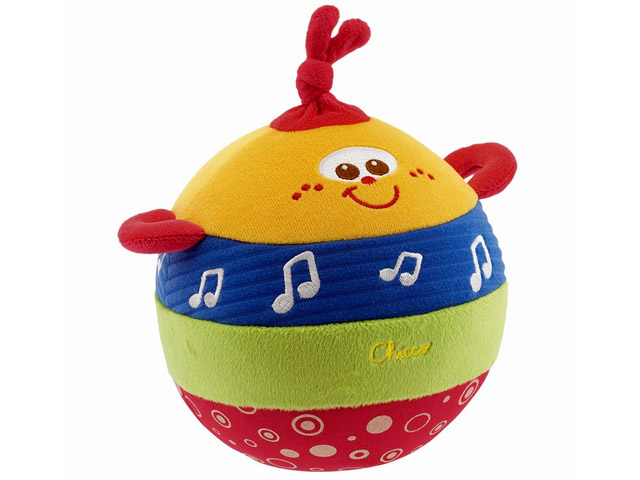 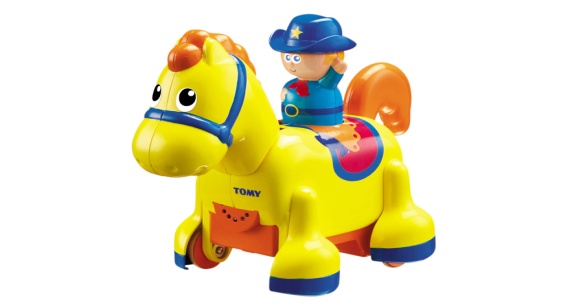 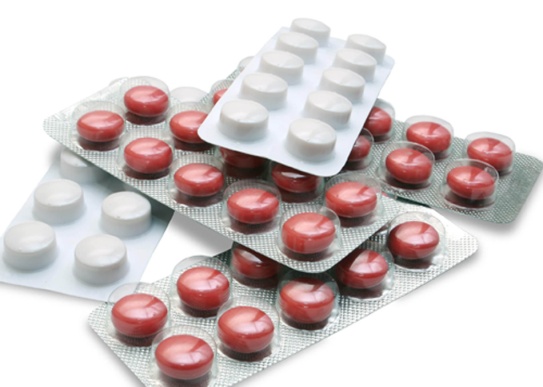 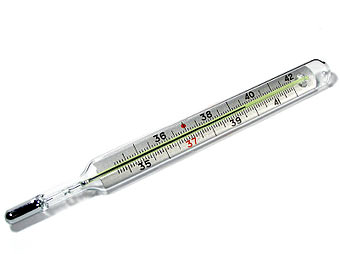 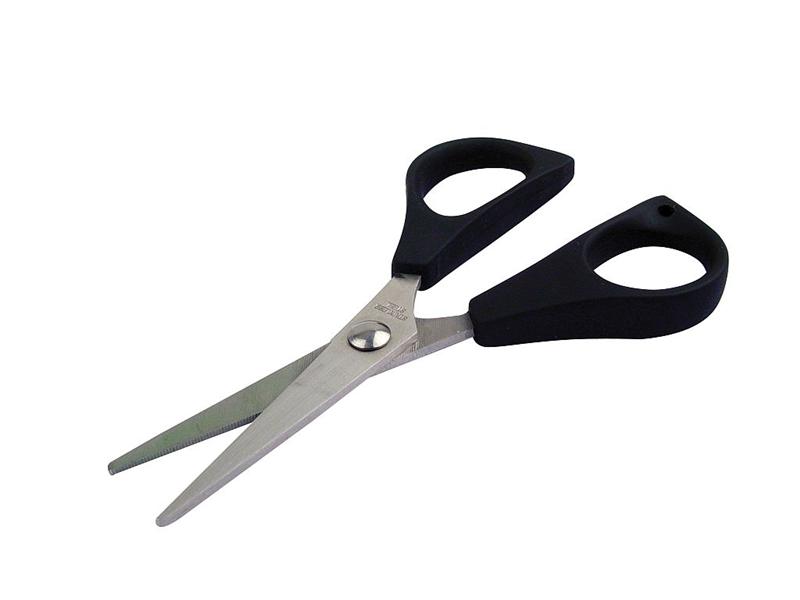 Молодец! Теперь ты можешь спокойно играть.
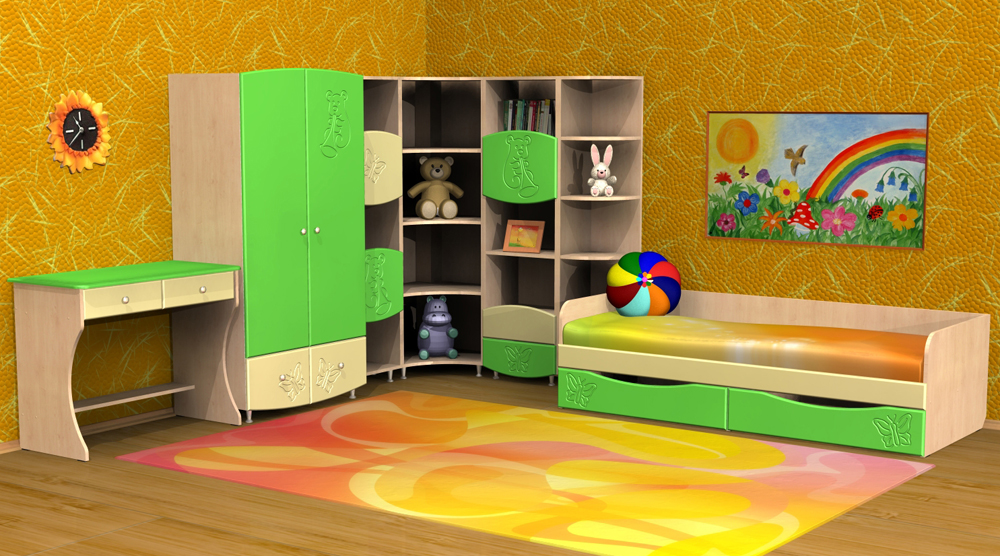 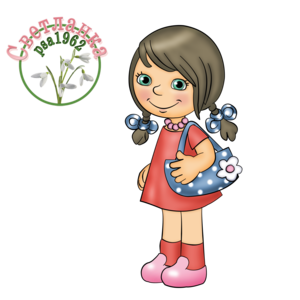 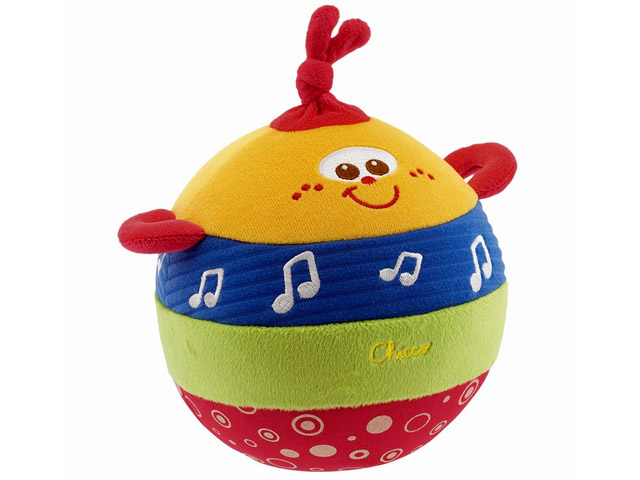 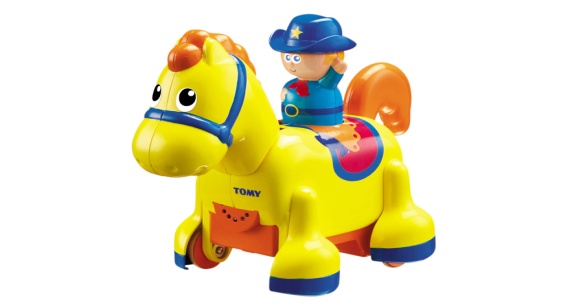 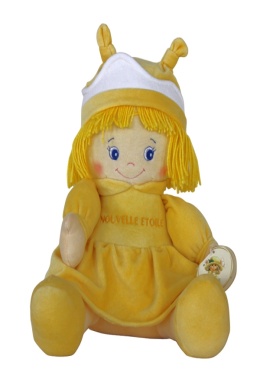 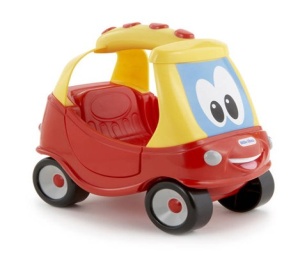 «Соберите пожарного»
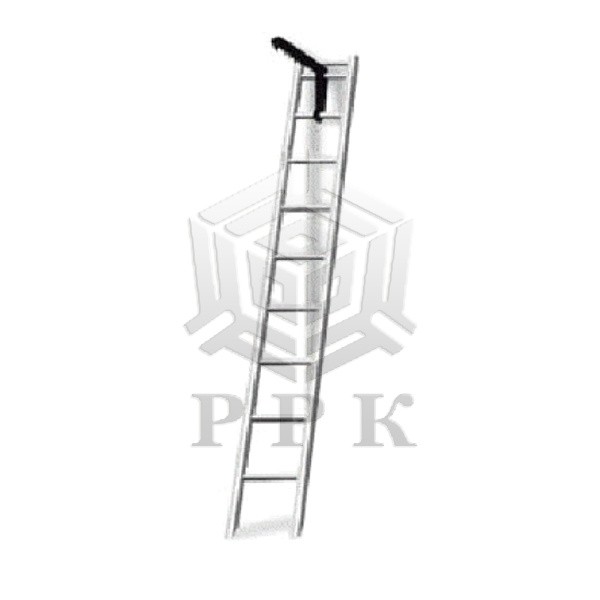 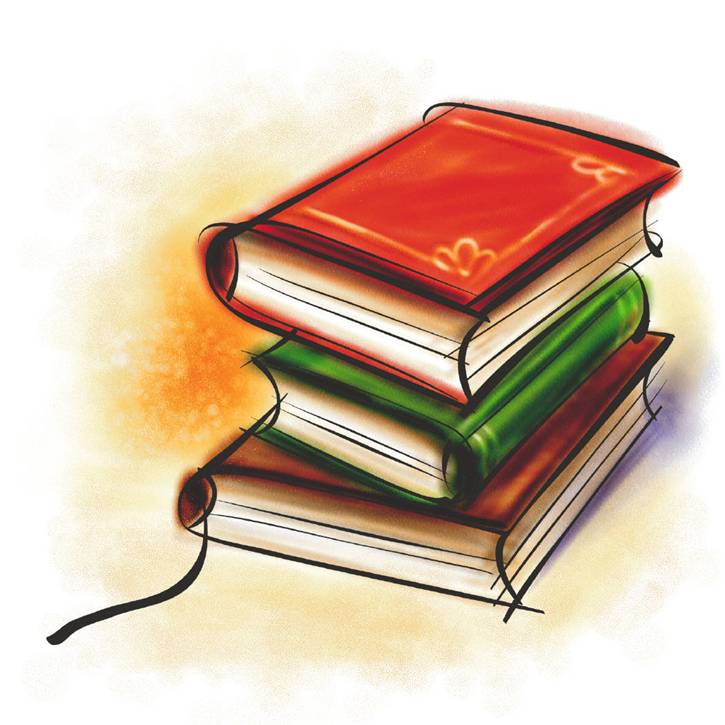 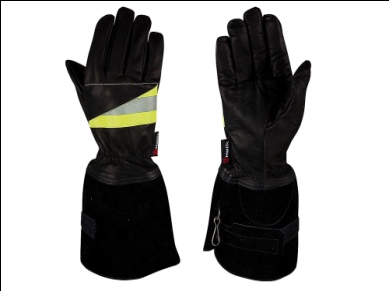 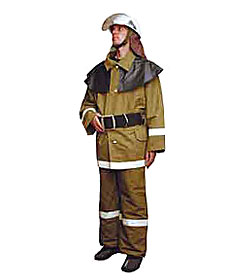 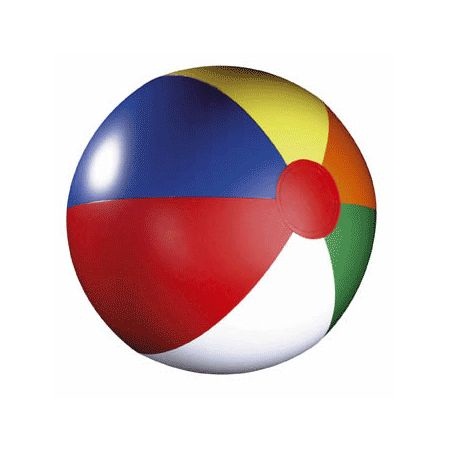 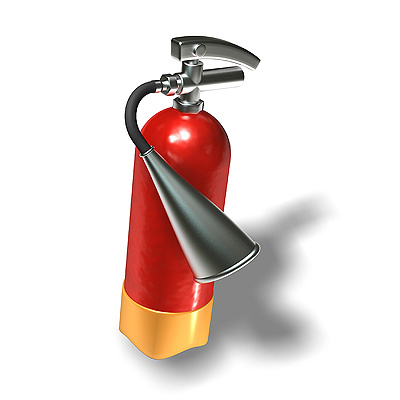 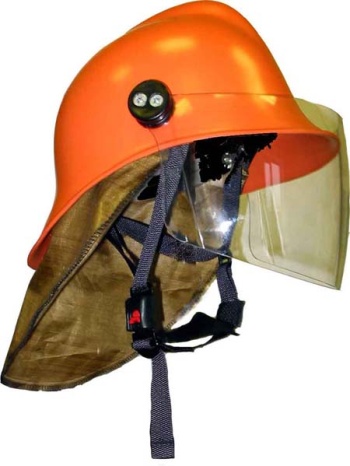 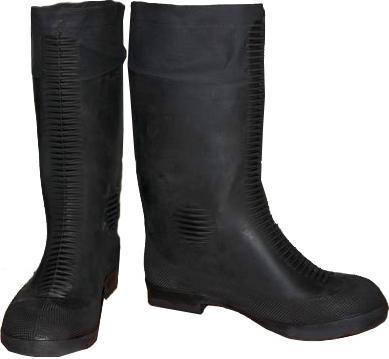 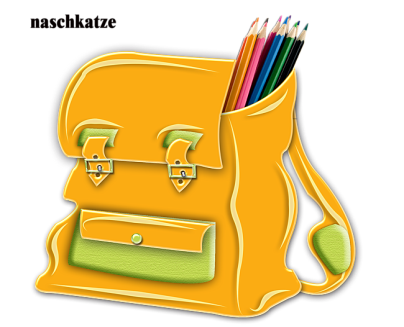 «Так или не так»
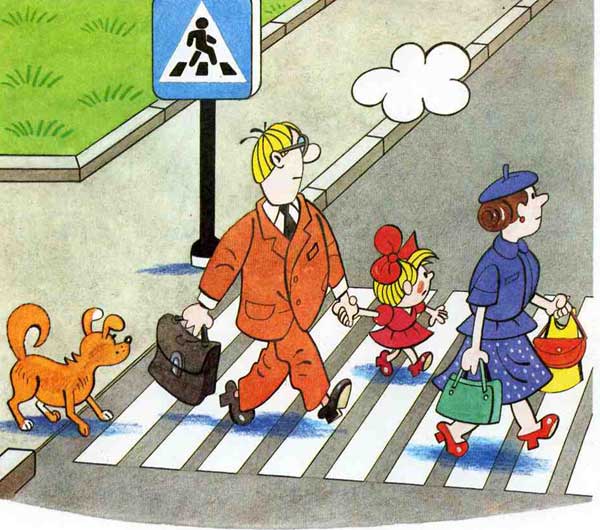 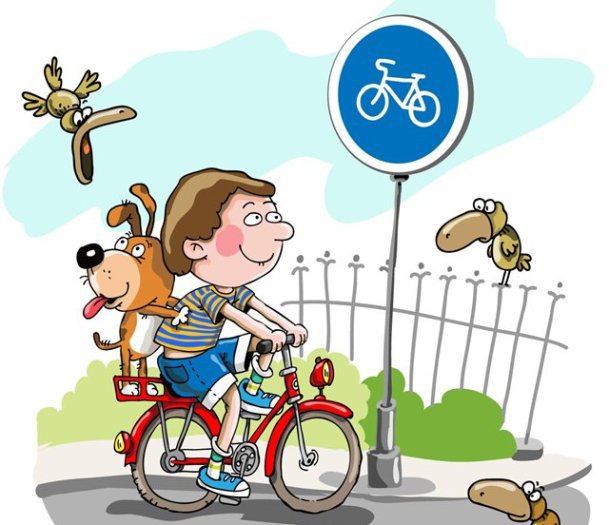 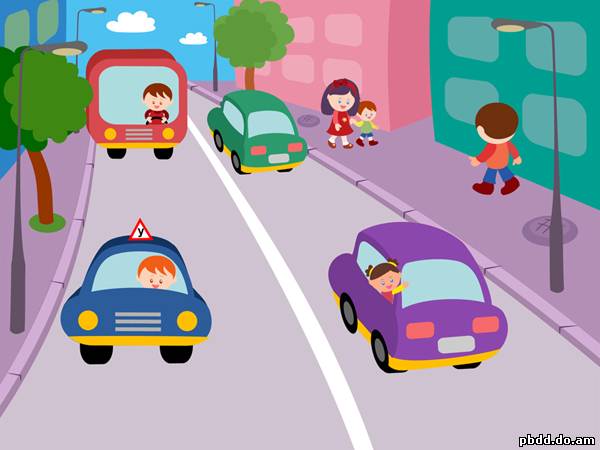 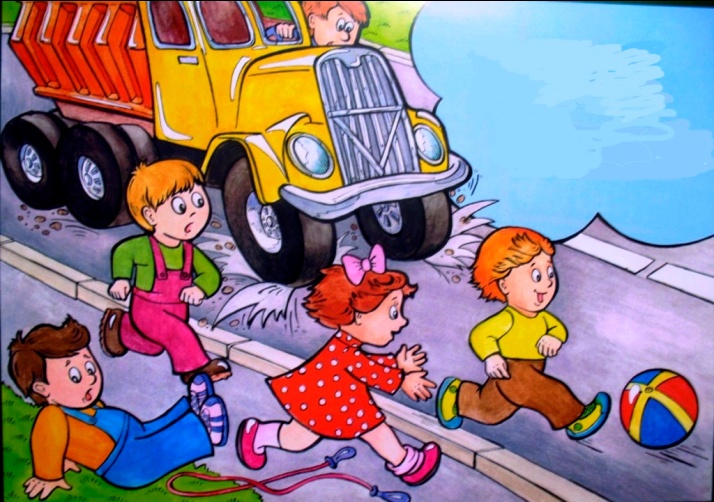 «Так или не так»
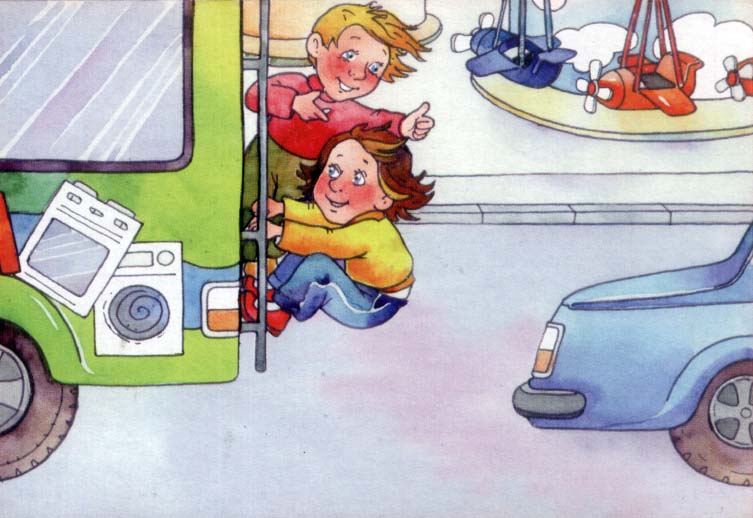 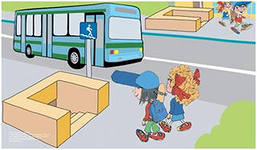 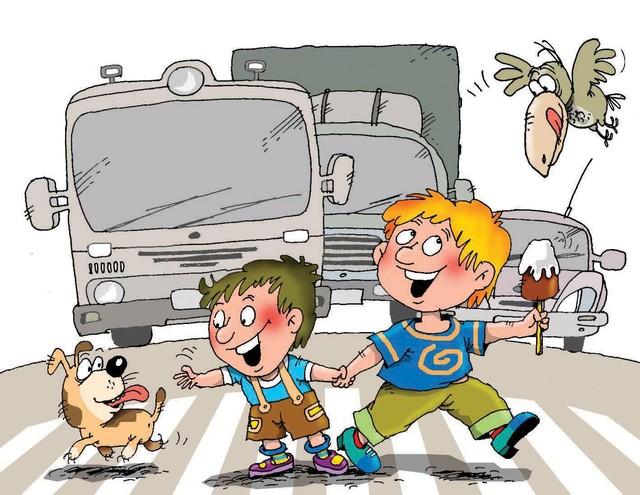 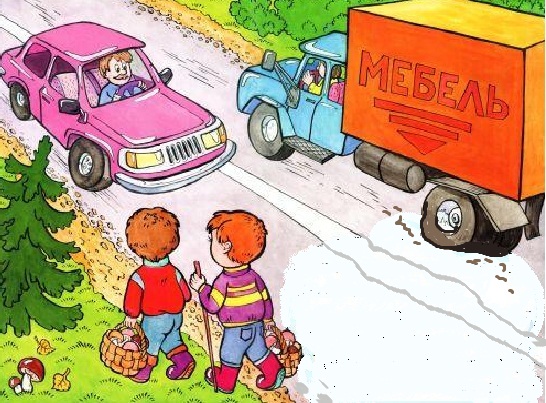 Молодцы!
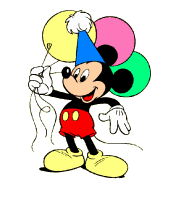